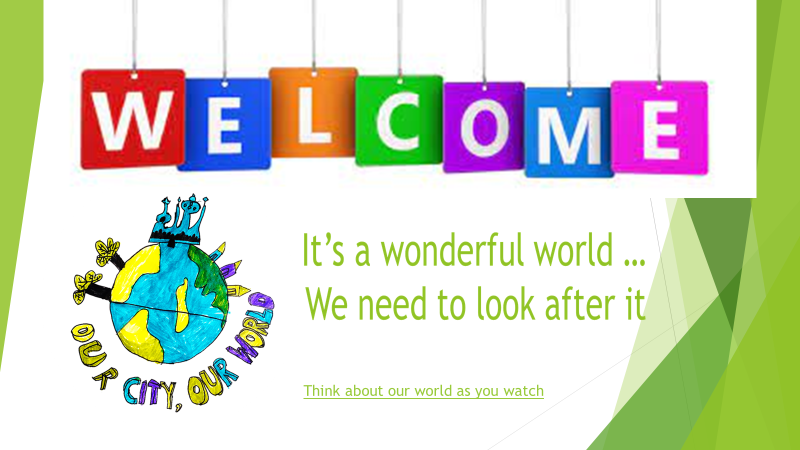 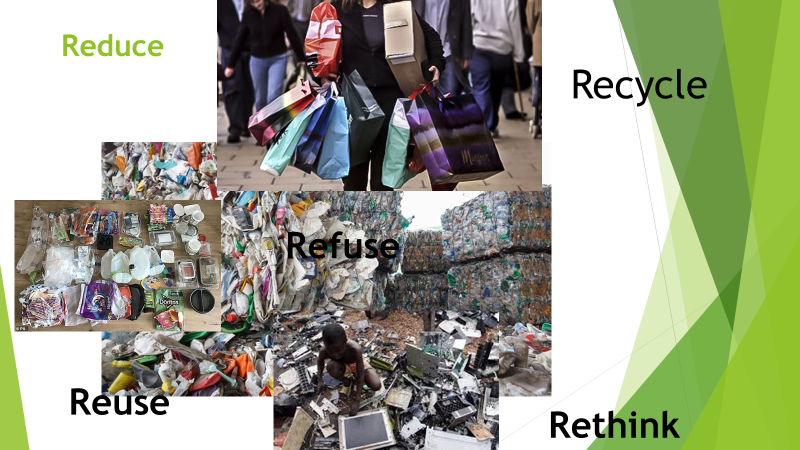 Last week we talked about recycling in our classrooms.

Well done for talking about this with your class.
We have talked about recycling….What about reducing?
needs video
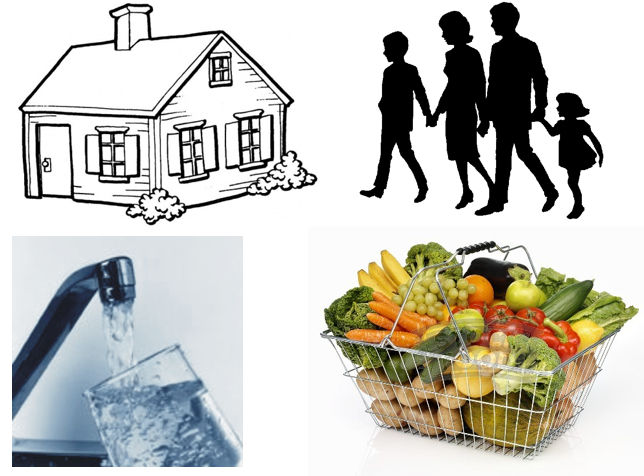 What do we need?
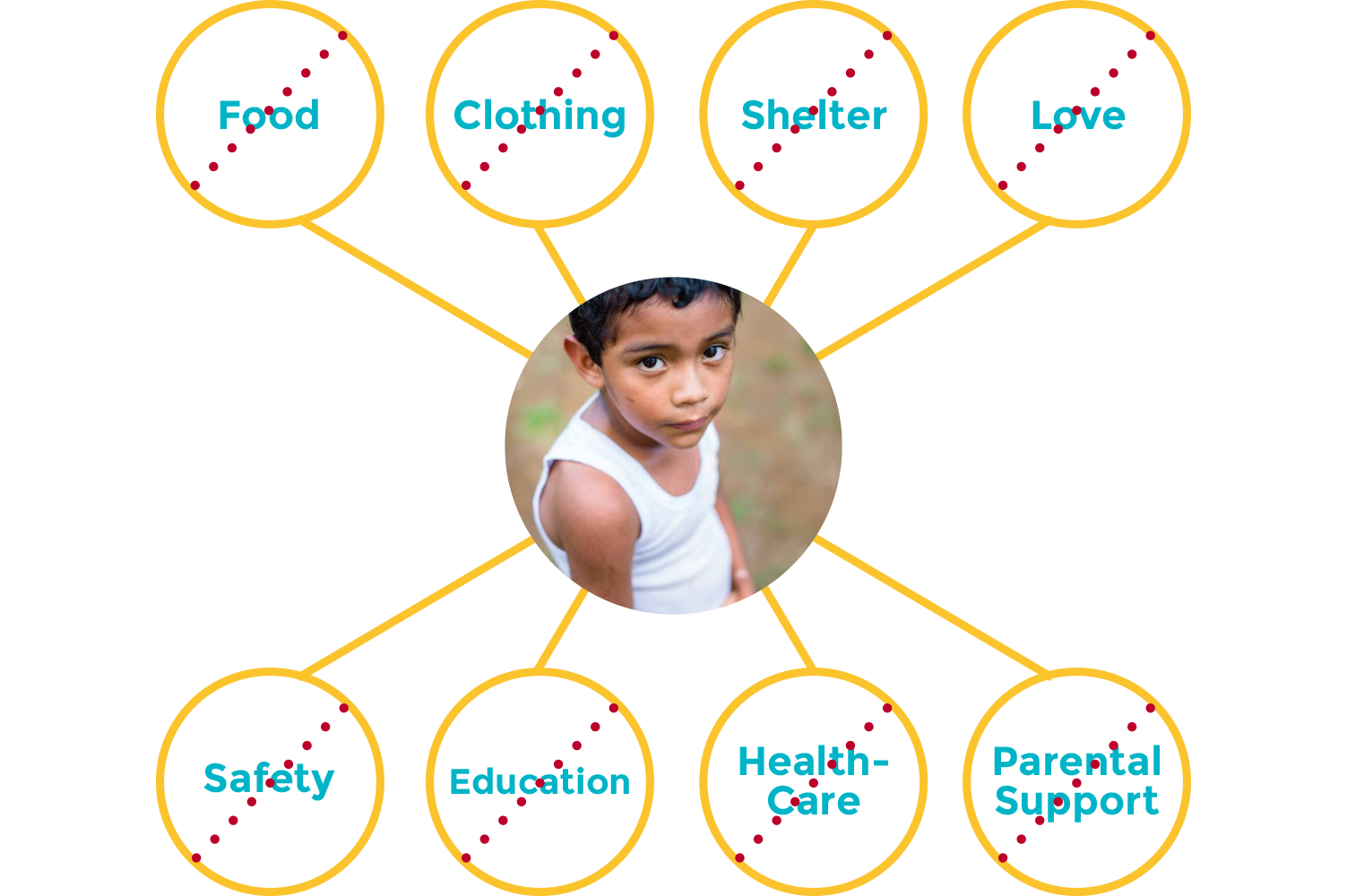 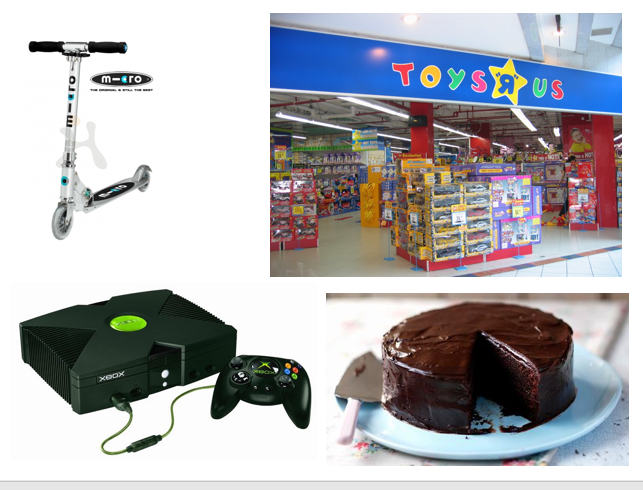 What do we want?
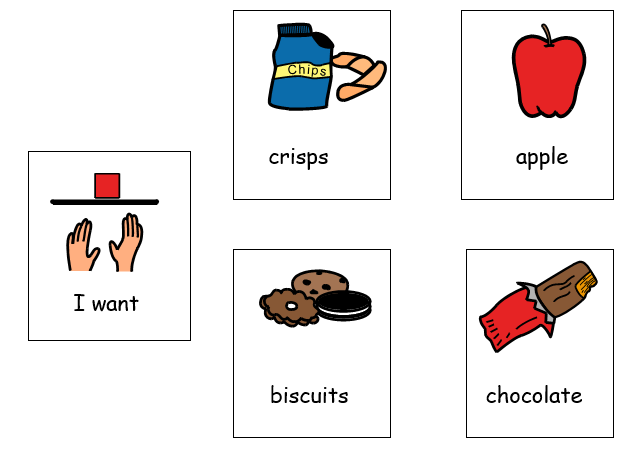 1.5 EARTHS to meet the needs of the world's population in a sustainable way.
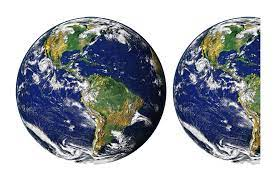 2021
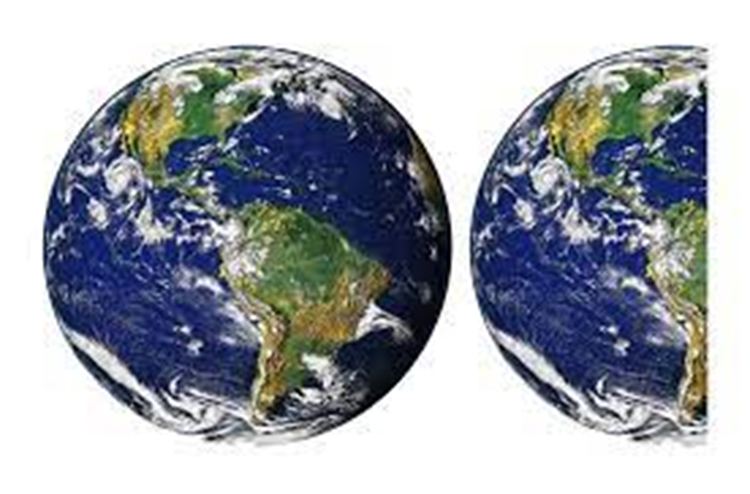 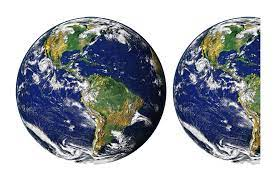 3 EARTHS
2050
So what next ?With your class this week can you discuss:
What can we do…..?
In classrooms
As a school
As adults in school
to reduce our use of natural resources?

Next week we will have a think about what we can do at home